Karen Vickers Road Safety
Hello everyone!
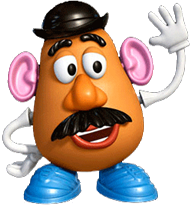 Mr Potatohead can help keep us safe
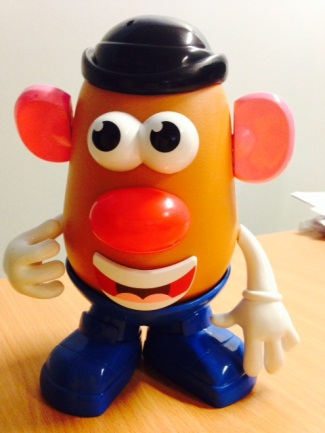 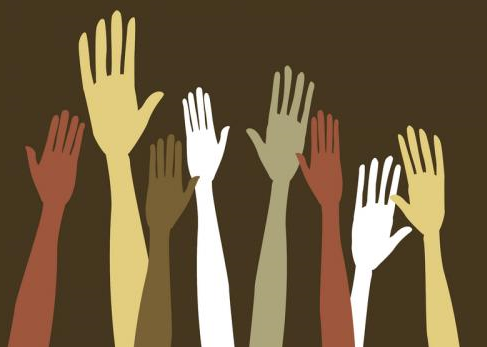 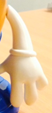 How could these help us to stay safe?
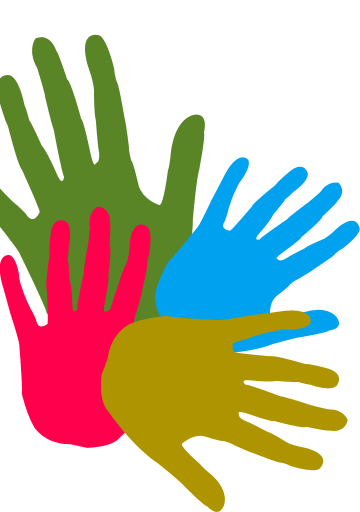 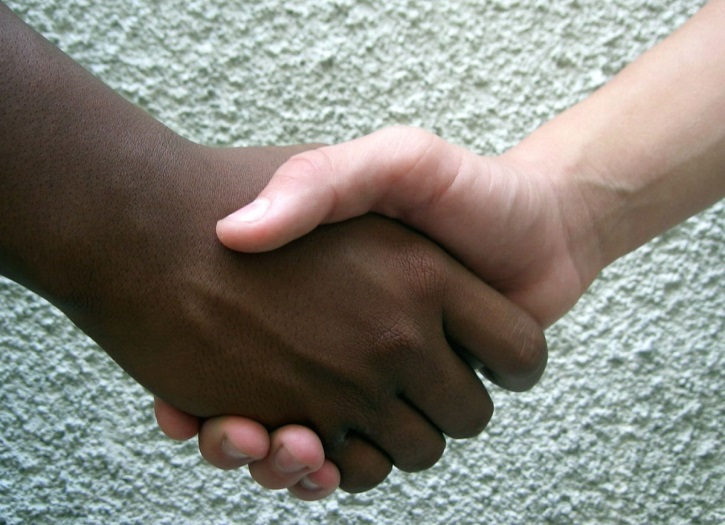 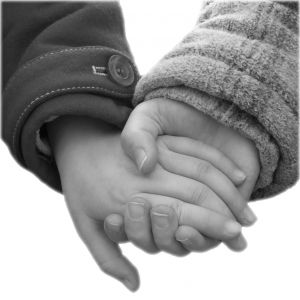 Always hold hands with a grown up when you are out and about
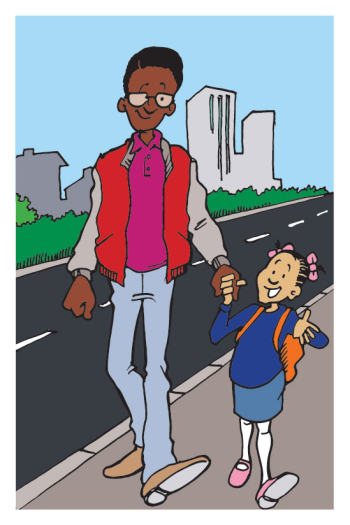 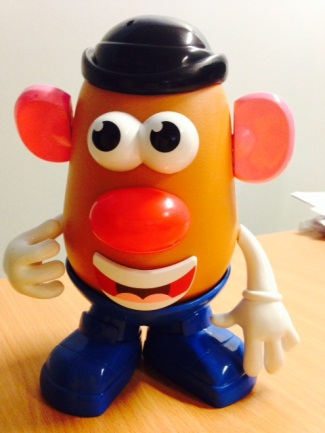 Do we need to hold hands here to stay safe?
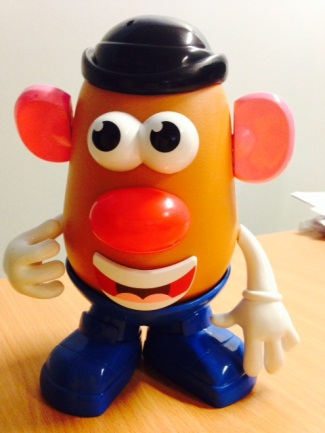 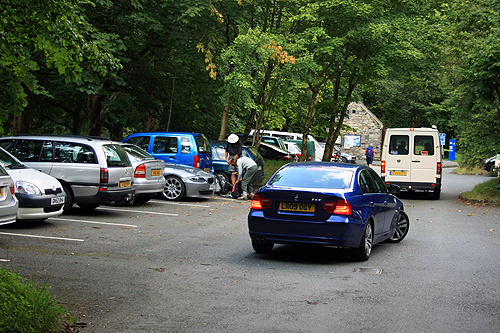 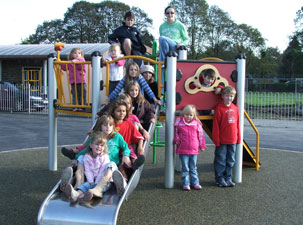 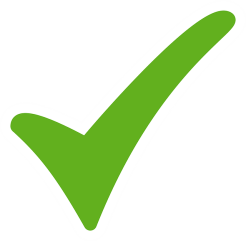 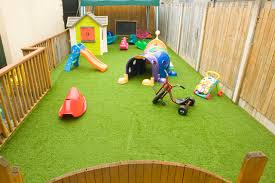 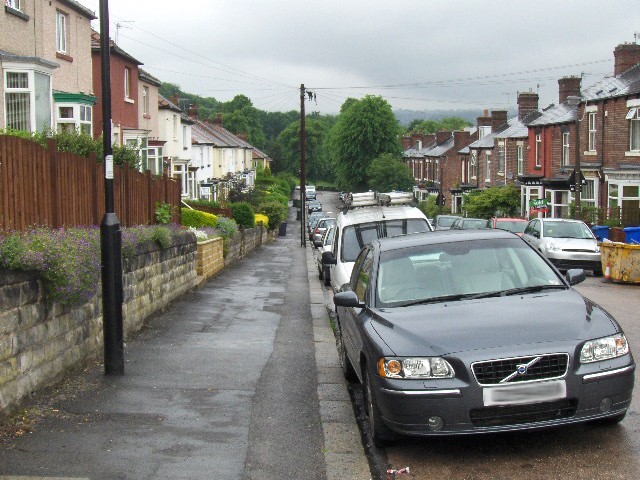 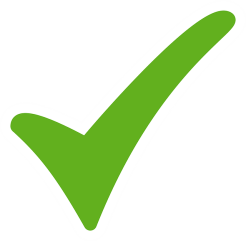 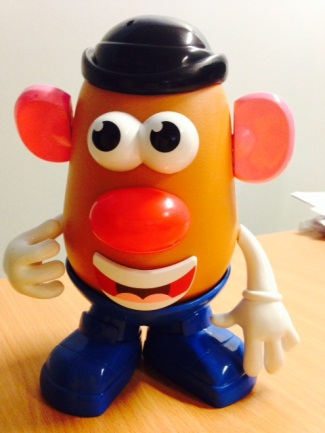 And these?
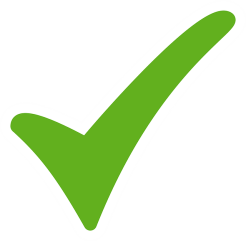 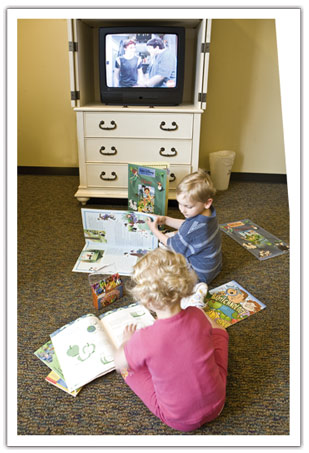 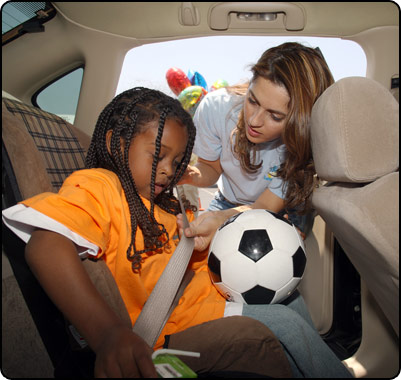 If you are not sure – hold  your grown ups hand.
How do these help us to stay safe?
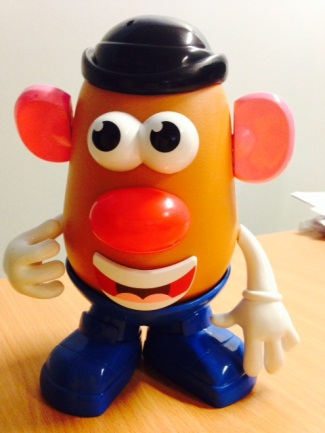 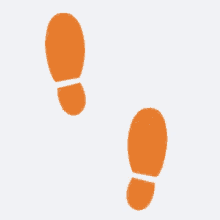 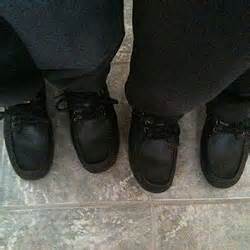 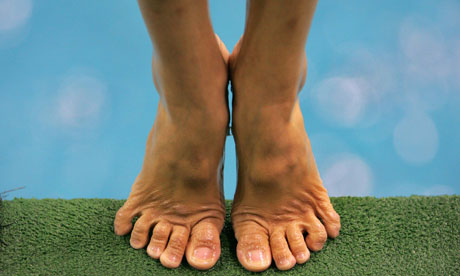 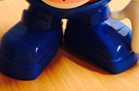 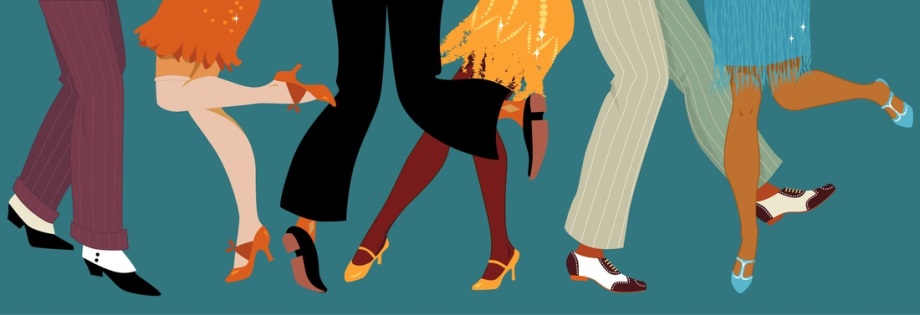 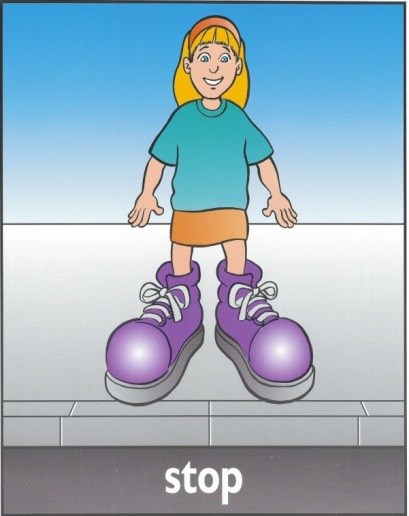 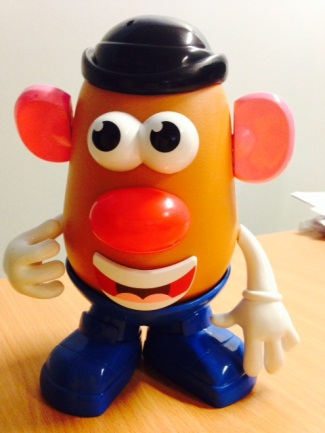 Always stop when you get to a road!
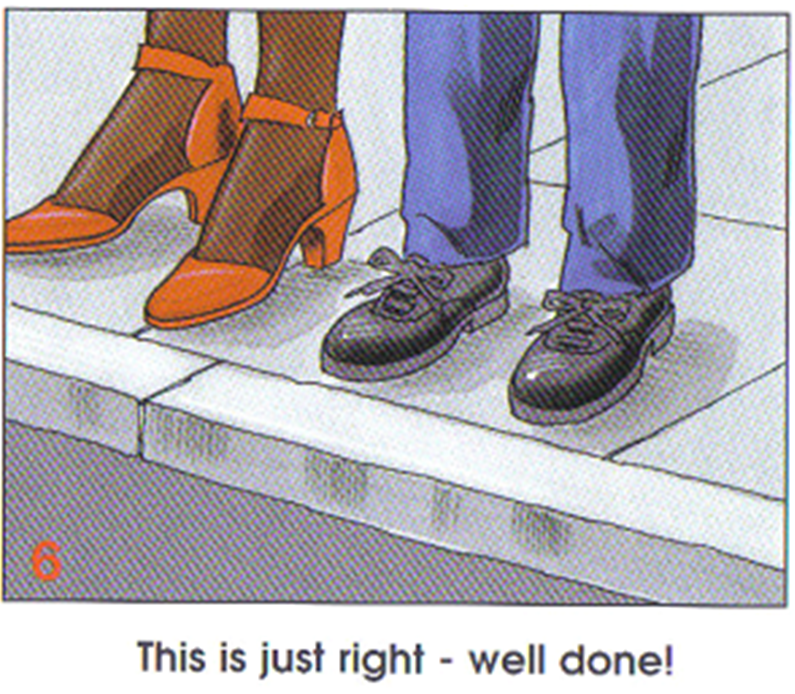 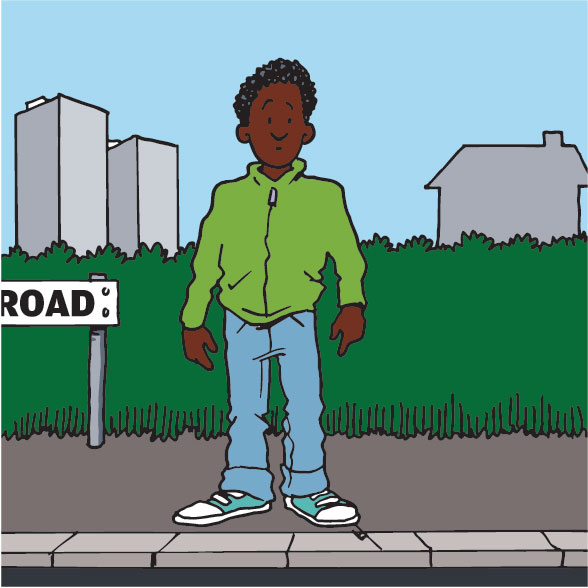 This is the KERB.
You must always STOP here!
How do these help us to stay safe?
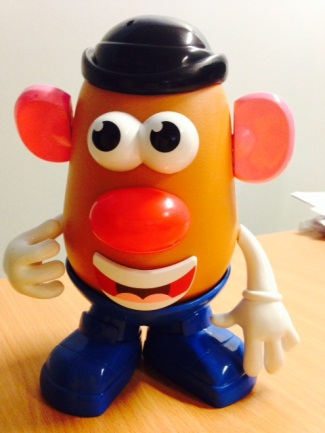 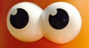 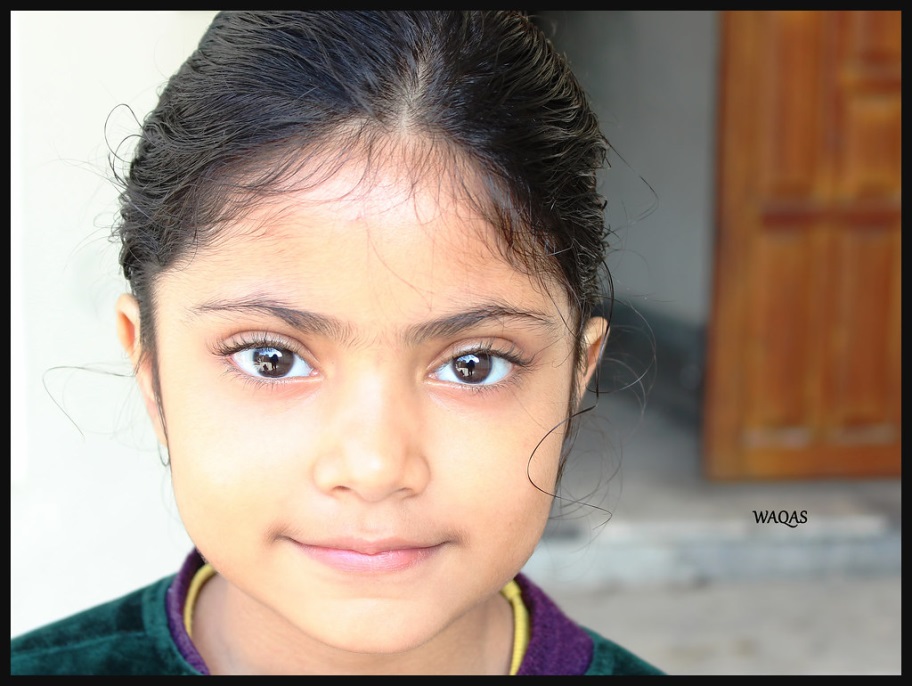 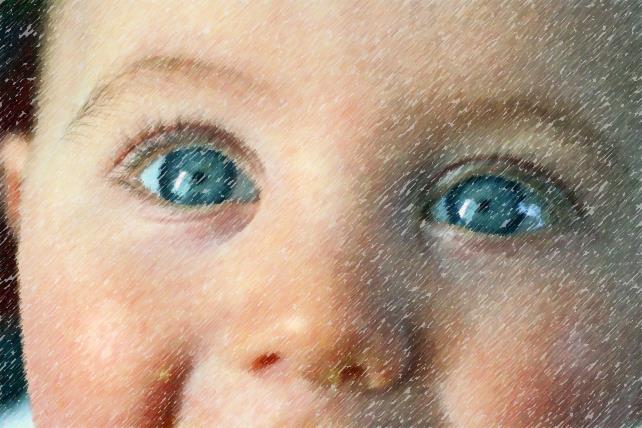 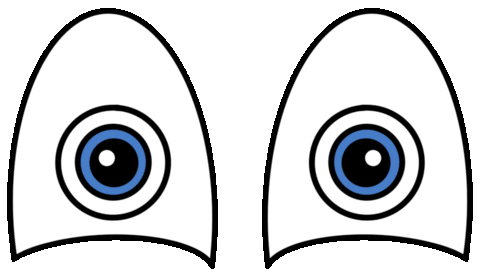 Always look both ways for traffic
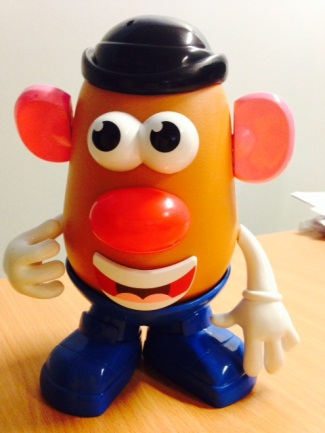 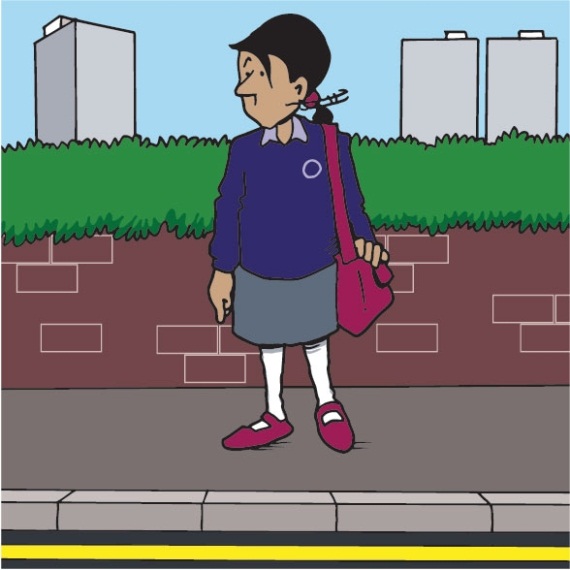 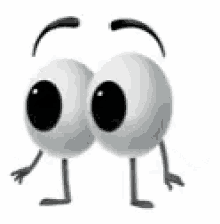 How do these help us to stay safe?
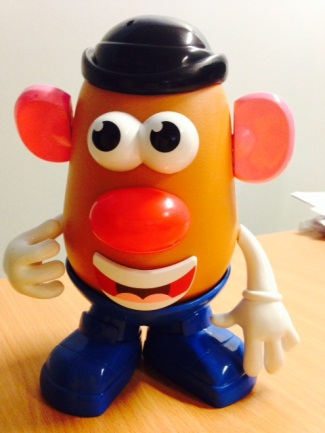 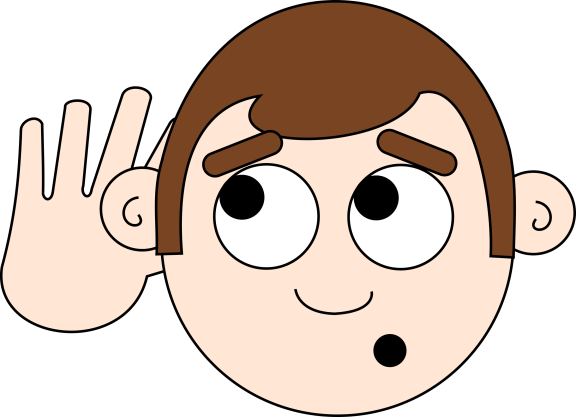 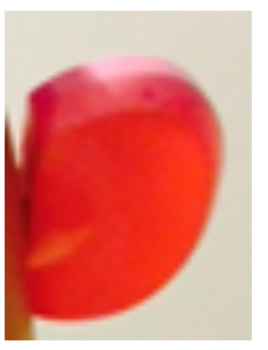 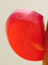 What can you hear now?
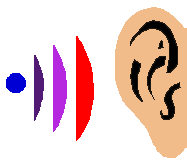 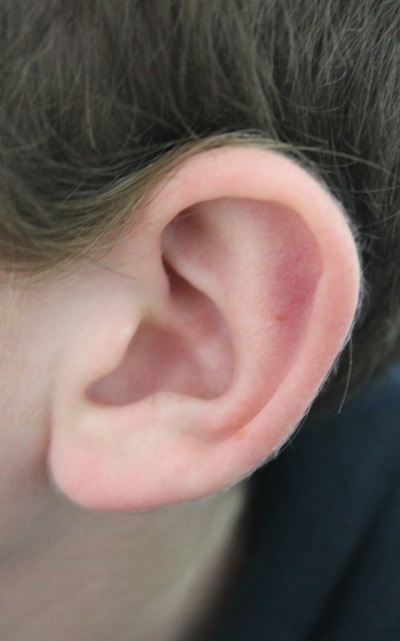 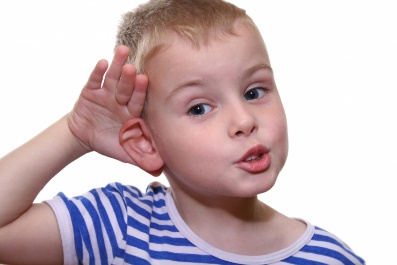 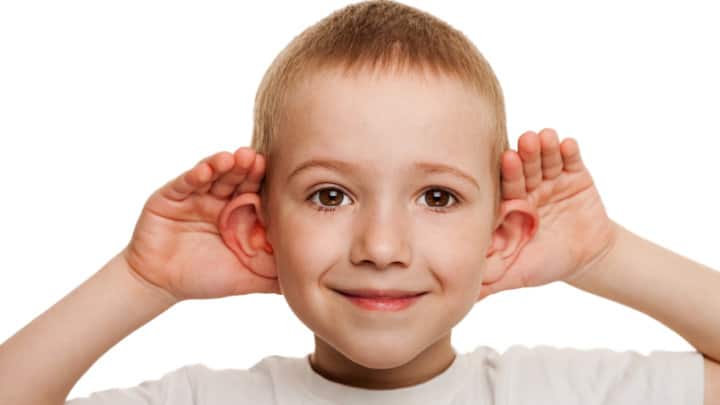 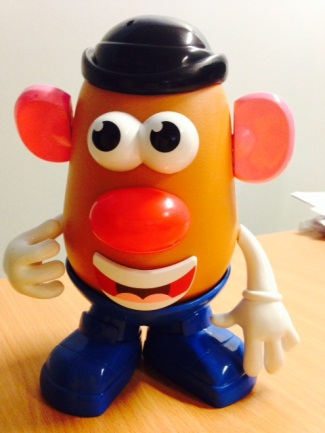 Always listen for traffic
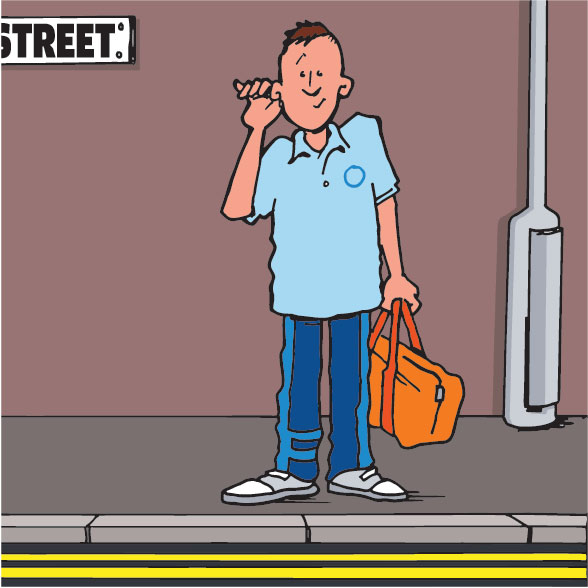 How does this help us to stay safe?
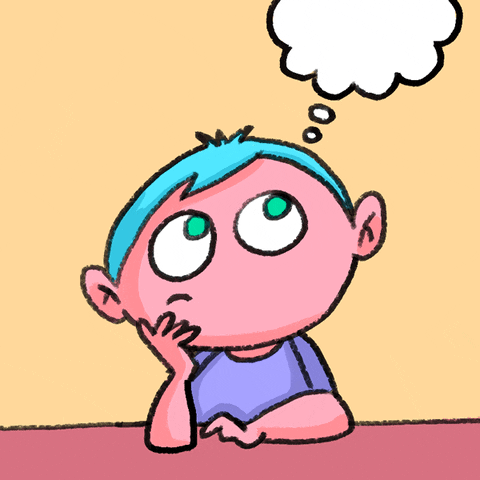 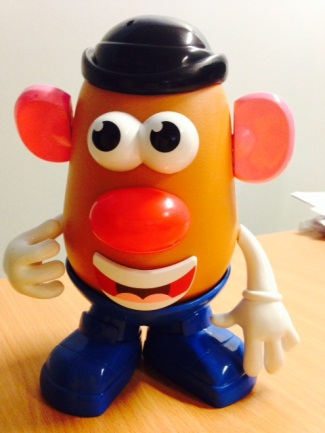 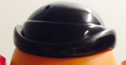 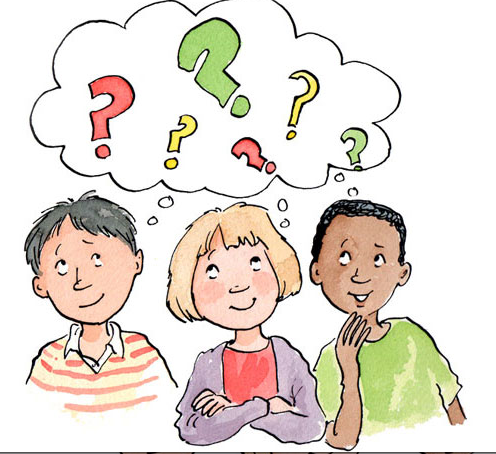 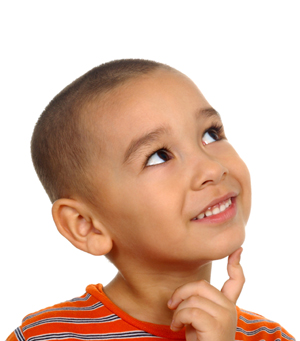 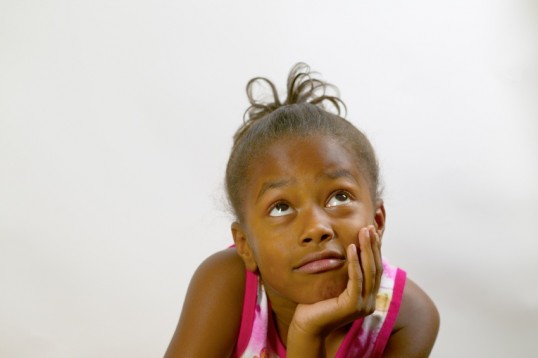 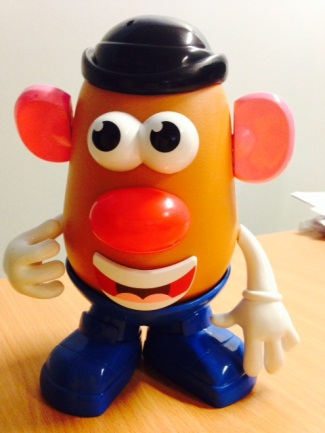 Always think before you start to cross
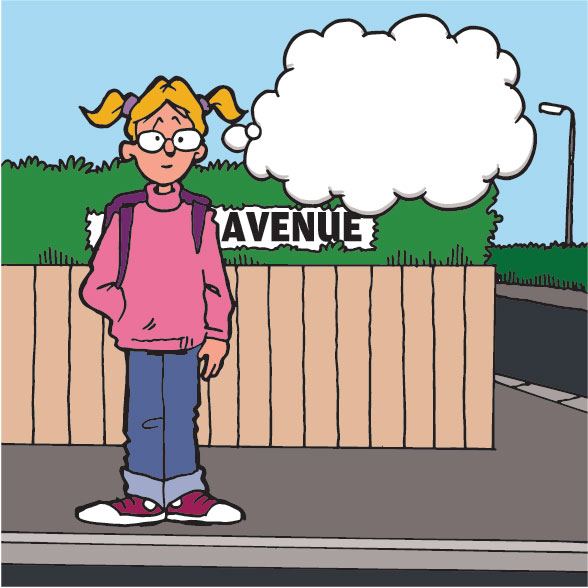 Is this the best place to cross?
Do you know what these safer places to cross are called?
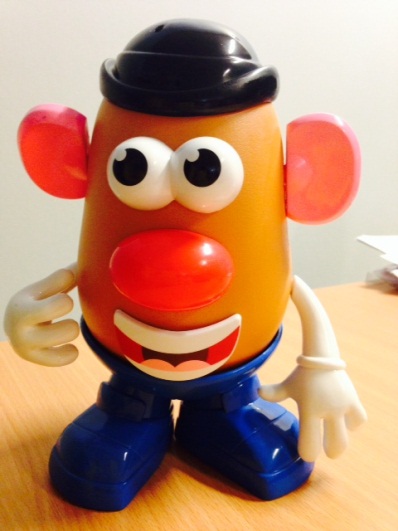 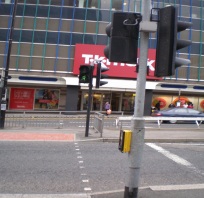 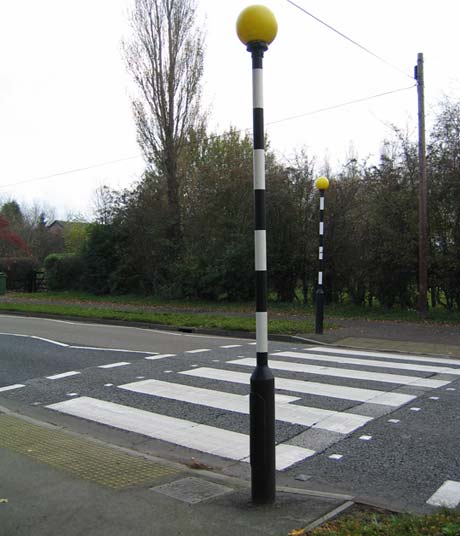 Zebra Crossing
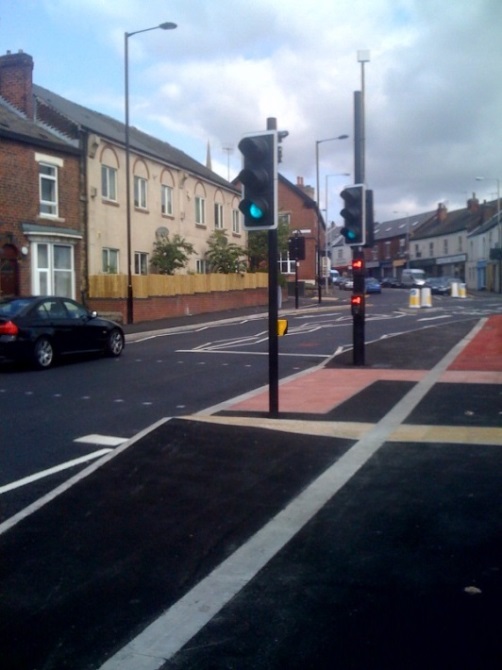 Pelican Crossing
Puffin Crossing
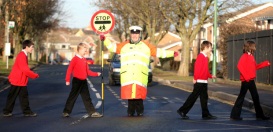 Lollipop Person
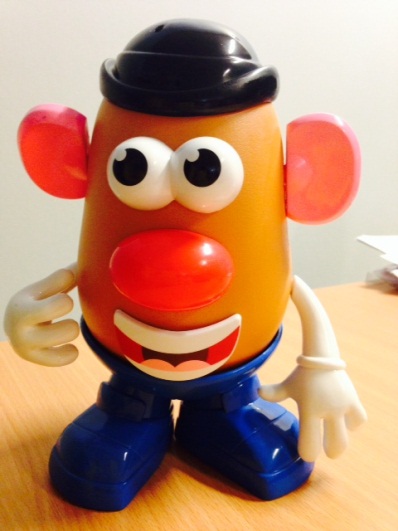 Always look for a safer place to cross
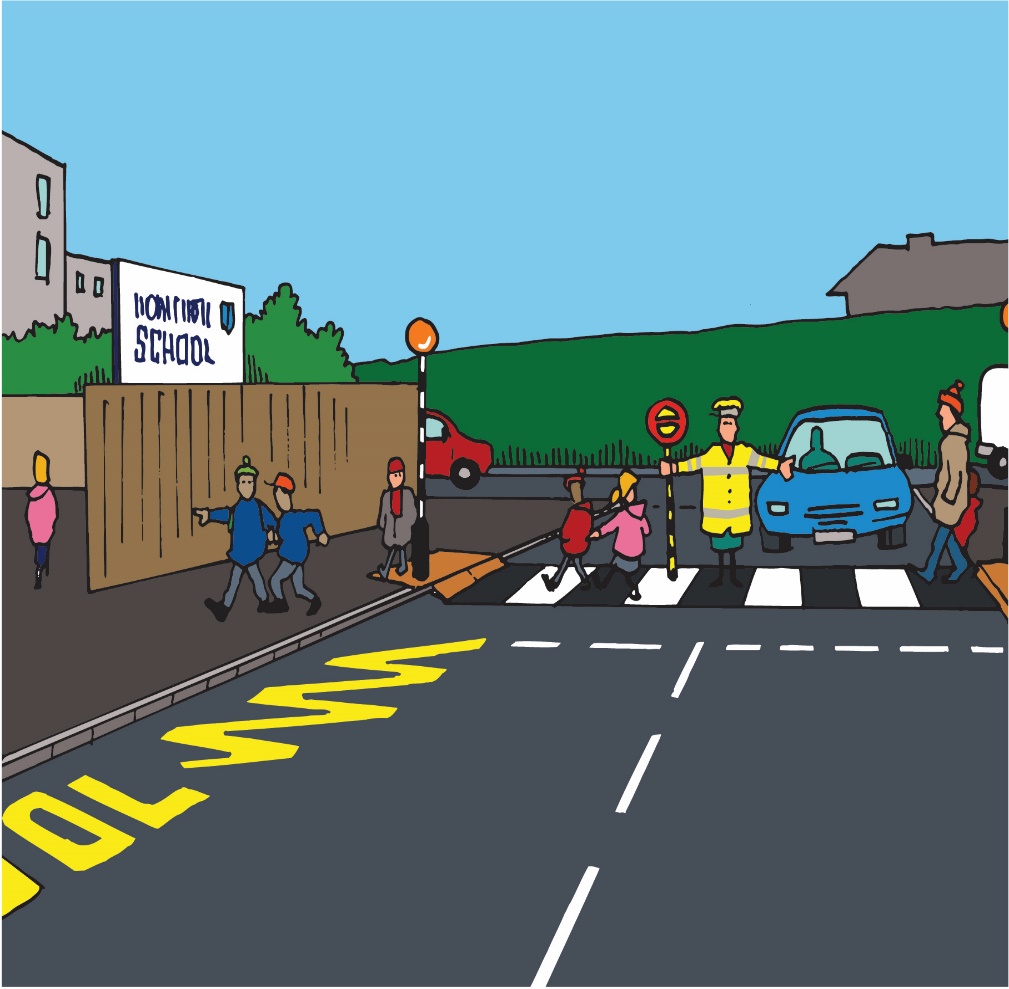 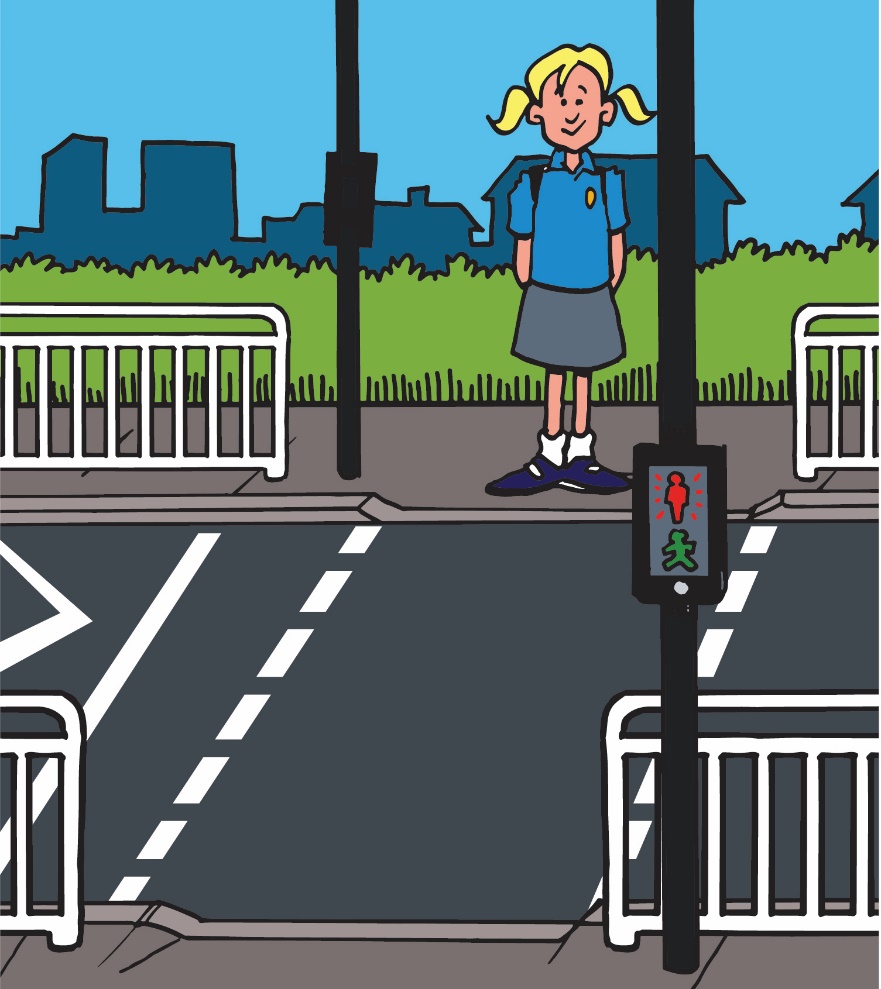 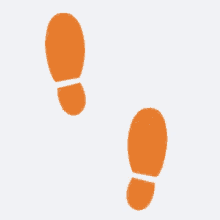 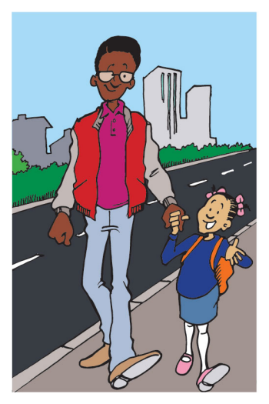 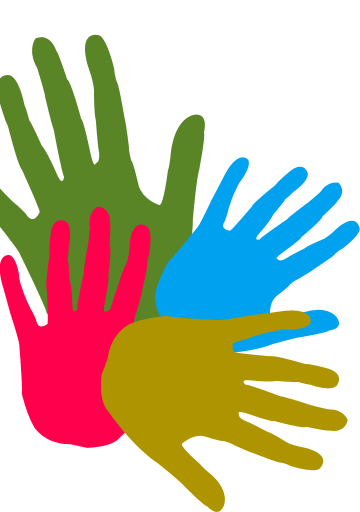 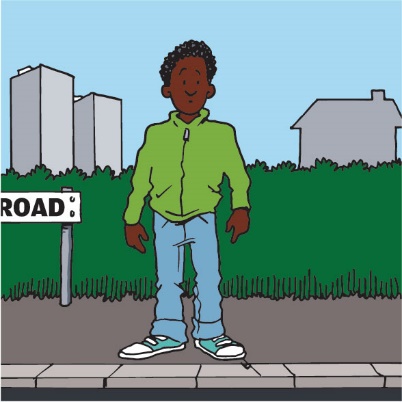 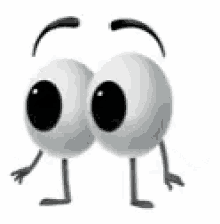 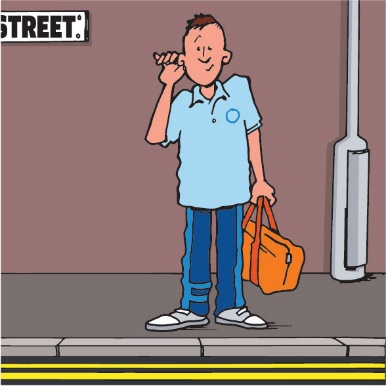 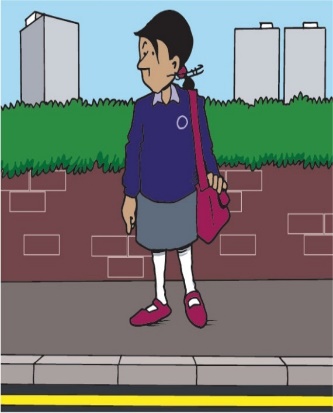 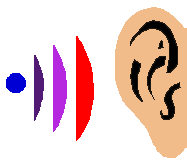 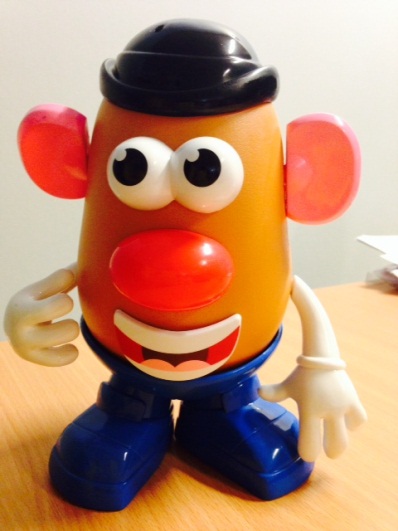 So remember…
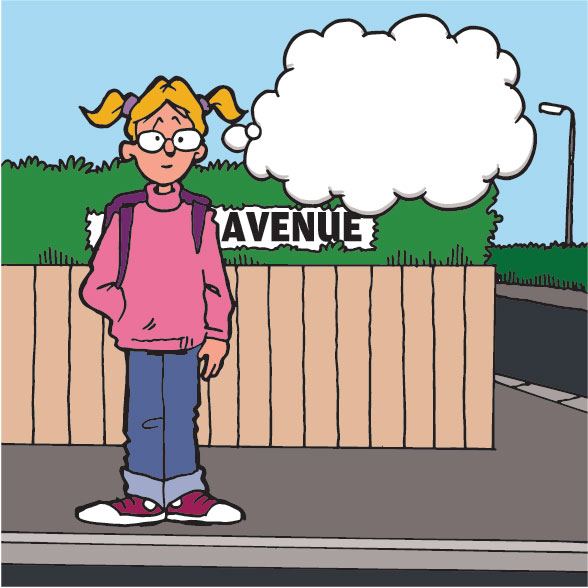 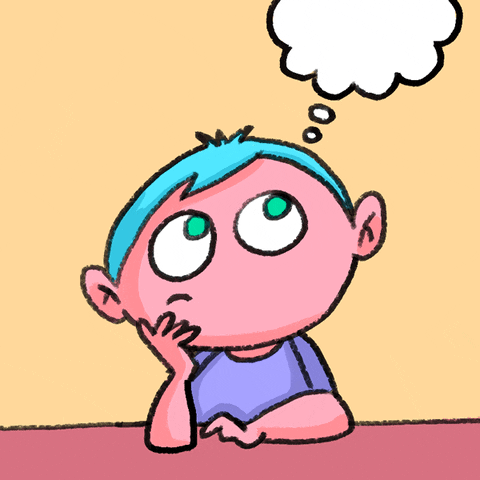 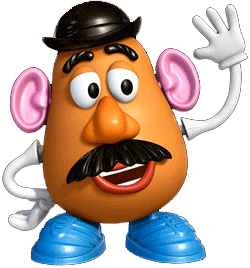 Goodbye
and stay safe!